MBC Introduction to BridgeBridge Lessons for Beginners and Returning Players
Each Thursday from 8th Feb 2024: 10:00 – 12:00
127 St Vincent Street Ulladulla
Cost $20 for Paul Marston’s Introduction to Bridge
Instructors Sue Myers-Bateman; Rae Duffy; John Reid
MBC Introduction to Bridge - Introductions
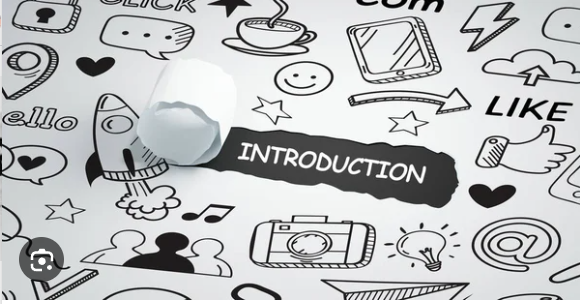 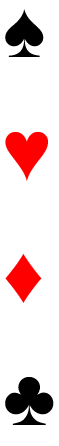 Please introduce yourself
Why Bridge ?
Any experience with bridge or other card games ?
A little something about you 
How did you find out about us ?
Contact details please (sign up sheet)
MBC Introduction to Bridge – About Us
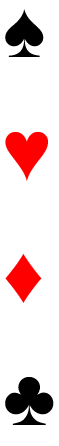 New and returning players always welcome
Regular Beginner and Improver training and supervised sessions
Friendly relaxed club environment
Bridge games six times weekly, with social games Thursday night and Saturday afternoon and supervised play on Monday evening
Regular social events: pizza nights, wine and cheese, BBQs, dinners and Christmas party
Around 120 members 
Lots more on our website: http://bridgewebs.com/mollymook (or scan the code to the left with your phone)
MBC Introduction to Bridge – About this Course
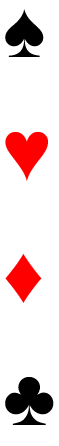 Each lesson includes a collection of additional resources which you might find valuable.  We will send out an email after each lesson with a brief review and the links to the additional resources.
[Speaker Notes: Three basic elements in bridge: bidding, declarer play and defence.]
MBC Introduction to Bridge – Week 1:  Overview
This week we work through Chapter 1 of the book.  We talk mostly about how the cards are played, and we briefly talk about bidding.  

Playing the cards
Card ranking
The order of play, who plays when
Declarer, dummy and defenders
What is a trick
Following suit and what to do if you cant
Trumps
Opening lead options
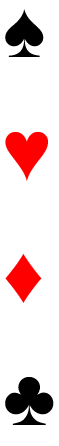 [Speaker Notes: The system we are teaching is one of the most popular in the world – standard 5 card major - and is the standard system for MBC.  There are a plethora of other systems around.  Like most things with bridge, there are few rules  per se – just agreements.
Briefly mention no trumps
Only relevant when following suit or comparing trumps.  No jokers in bridge.
Demonstrate using a bridge board – cards; and the dealer.
Unlike 500 for example, after passing you can re-enter and continue bidding in the next round]
MBC Introduction to Bridge – Week 1:  The play of the cards.  Pt 1
What is a System ?
- many different systems in the world, at MBC we mostly play standard 5 card major which is very common worldwide
- a system is really just a set of agreements with your partner
A brief sidebar – suit order for bidding
- from lowest to highest (see sidebar) Clubs < Diamonds < Hearts < Spades < No Trumps
Card ranking 
– Ace King Queen Jack 10 9 … 2
Player identification
- North, South, East and West
A hand is comprised of 1) your evaluation of your hand; 2)a bidding round (covered in more detail in session 2) then 3) the play of the cards and 4) scoring the result (covered in more detail later).  
- Bidding and card play both proceed in a clockwise direction – starting with?
What is a trick ?
- each player plays one card from her hand in clockwise order.  Winner takes all (virtually)
- after the winner is determined, your card is then placed face down in front of you – orientation shows winner
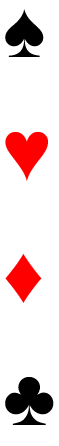 Concepts: System; Suit Order; Card Ranking; Order of play; Tricks
[Speaker Notes: The system we are teaching is one of the most popular in the world – standard 5 card major - and is the standard system for MBC.  There are a plethora of other systems around.  Like most things with bridge, there are few rules  per se – just agreements.
Briefly mention no trumps
Only relevant when following suit or comparing trumps.  No jokers in bridge.
Demonstrate using a bridge board – cards; and the dealer.
Unlike 500 for example, after passing you can re-enter and continue bidding in the next round]
MBC Introduction to Bridge – Week 1:  The play of the cards.  Pt 2
Any questions before we proceed ?
How is the winner of each trick determined ?
- highest card of the suit led, or highest trump played if this is a trump contract
- can one renege ?  Inevitably - but you may not :p
- what if you cant follow suit ?  Discard or trump.
What is a contract ?
- the final bid in an auction
- determines the trump suit (or no trumps)
- determines the minimum number of tricks which declarer needs to make
Declarer, Dummy and Defenders explained
What does it mean to establish one or more tricks
Generally which hand plays high and which plays low ?  Why ?
Hand evaluation
- What is an honour ? What about a ten ?
- Ace (4); King (3); Queen (2); Jack (1).  
- Thus there are a total of 40 points in the deck
- what is a good hand, no trumps vs trumps
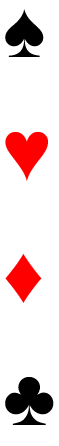 Concepts: Contract; Trumps; Declarer; Discards; HCP; Defenders; Hand evaluation; Dummy; Honours
MBC Introduction to Bridge – Week 1:  Additional Resources
Any questions before we proceed ?
Trumps – what are they, how many do you want ?
- 13 cards in each suit. Seven for a majority, but eight is much more desirable
What to lead ?
NT: top of sequence; low from a long suit with honour; partners bid suit
T: non-trump singleton; top of sequence; partners suit; low from a long suit with honour

Any questions ?
Lets play some practice hands

Additional Resources
Introduction to Bridge – Chapter 1
Declarer Play: Solitaire minibridge: https://www.acbl.org/minibridge/
Opening Leads: https://kwbridge.com/leads.htm 
Peter Hollands Learn to play bridge: https://youtube.com/watch?v=idqlZoL5NKI
Card Play: The Principles of Card Play by Paul Marston – in library
More Advanced Declarer Play: BBO Bridge Master: https://www.bridgebase.com/v3/?bridgemaster
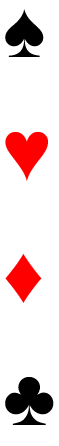 Concepts: Opening Leads
MBC Introduction to Bridge – Week 1 Review
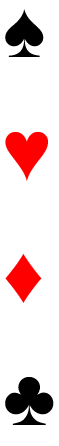 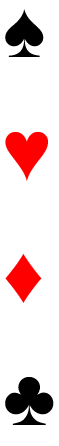 Concepts:
MBC Introduction to Bridge – Week 2:  Overview
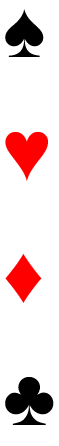 This week we look at content in Chapter 2 of the book.  We dip our toes into bridge bidding:
Major suits and Minor suits explained
The order of bidding (who goes first etc)
What do you need to make the first bid and what should you bid
What to do when your partner makes an opening bid
What does it mean to find a fit
When to play in no trumps
Card Play Tips
Draw trumps
MBC Introduction to Bridge – Week 2:  Opening the bidding
Contracts: for a 1 level contract you need to win 7 tricks; 2 -> 8 tricks … 7 -> 13 tricks
Major and minor suits
How are points scored
- either by making your contract or bringing down your opponents in their contract
- you score more points for making a major contract than making a minor contract at same level
- you score the most points in a no trump contract at the same level
What is a fit ? 
- partnership has 8+ cards in a suit
When to open the bidding
- 12-19 HCP.  Five card (or more) major (M) first priority; otherwise longer minor (m)
When to overcall
- 12+ HCP and a good five card suit.
Any Questions ?
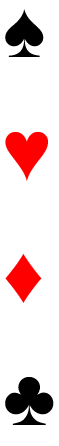 How would you bid these hands – you are first to bid 
(p16 2.1)
Lets play some practice hands – bidding only
Concepts: Major; Minor; Fit; Opener; Overcaller
MBC Introduction to Bridge – Week 2:  Responder’s options
Responder’s (opener’s partner) bid
- pass with less than 6 points.   Otherwise if six or more points:
- support partners major suit opening with 3+ in her major
- bid a 4+ card major (M) at the one level
- with less than 10 pts bid 1NT
- with 10 pts or more can bid a good suit at the 2 level
Advancer’s bid
- response options are the same as responder
When to bid no trumps
- no major fit and some coverage in all suits
Any Questions ?
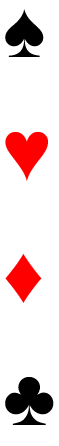 You are first to bid – what do you call ? 
(pg 20 #1)
Concepts: Responder; Advancer
MBC Introduction to Bridge – Week 2:  Roles Review
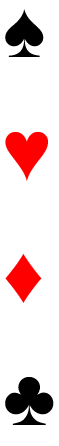 Concepts:
MBC Introduction to Bridge – Week 2:  Additional Resources
Partner opens 1♣ – what do you respond ? 
(pg 20 #2)
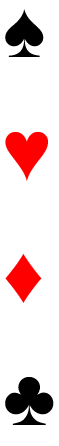 You open 1♦, partner responds 1♠ - what do you bid now ? 
(pg 20 #3)
Lets play some practice hands
Additional Resources
Introduction to Bridge – Chapter 2
Bidding practice SAYC Bridge:  http://www.saycbridge.com/bid/
Peter Hollands learn bridge bidding in 5 minutes: https://www.youtube.com/watch?v=LsHEnTdMh7I
Concepts:
MBC Introduction to Bridge – Week 2 Review
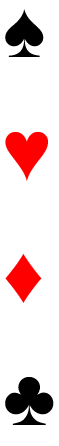 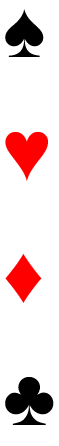 Notes from Dianne Samuel:
There are 15 legal words in our bidding: “one, two, three, four, five, six, seven, spades, hearts, diamonds, clubs, no-trumps, pass, double, redouble”.  These are the only words we may use to communicate with partner
Concepts:
MBC Introduction to Bridge – Week 3:  Overview
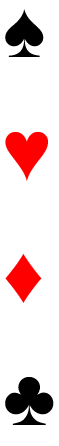 This Week we go through Chapter 3 of the book – it is mostly about responder’s bids:

Bidding
What is Game and why should we bid it
How do we account for shapely hands in our bidding system – distribution points and total points
Responders options when we have a fit
Once we have a fit, both players should re-evaluate their hands
The concept of a limit bid

Card Play Tips
Honour from short hand
Concepts: Game; distribution pts; Total Points (TP); limit bids; re-evaluate
MBC Introduction to Bridge – Week 3:  What is Game and why ?
Scoring
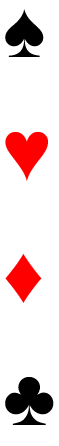 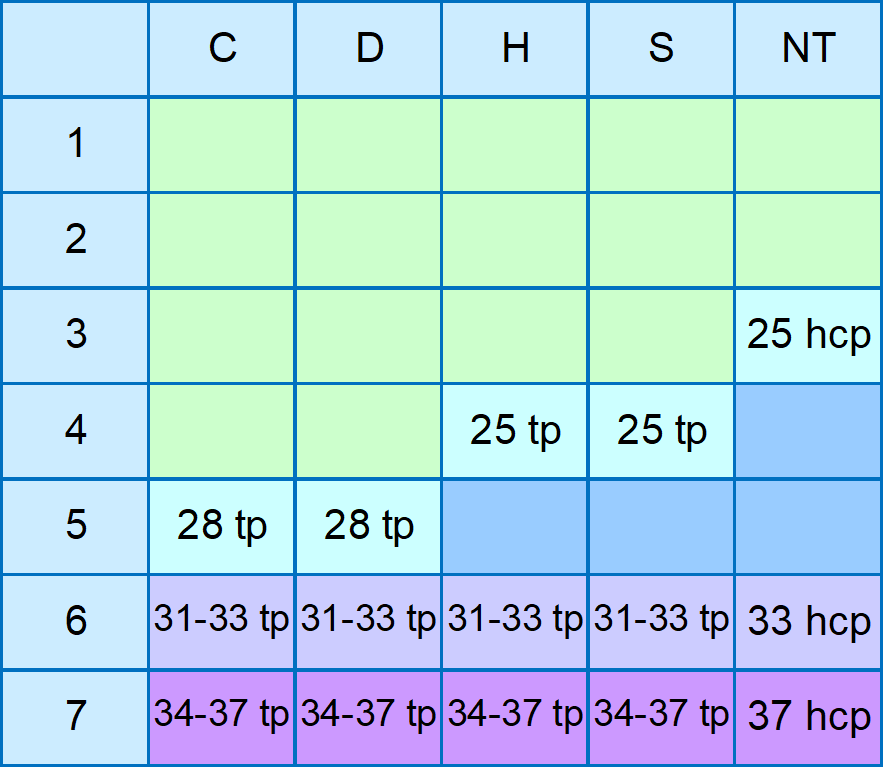 Game
Bidding and making a contract worth 100 points or more (see above)
Scores 300 bonus points if not vulnerable and 500 bonus points if vulnerable
Your team generally needs a certain number of points to make game
Concepts: Game.  Asides: vulnerability (0NEB). Game force
MBC Introduction to Bridge – Week 3:  Distribution points
NB: You may only count shortage points once you have found a fit
You may count points for each suit which has a shortage
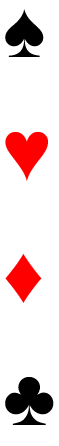 Add your HCP and your shortage points to get Total Points (TP)
Your partner opened 1♠.  Calculate your TP for each of these hands
Why do we incorporate shortage points in trump contracts ?
What things should you consider when including shortage points ?
Concepts: Shortage pts; distribution pts
MBC Introduction to Bridge – Week 3:  Responder’s Hand Evaluation
If you have found a fit, responder may include distribution points and use TP for her response
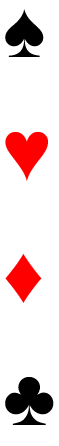 Bids such as these which constrain your hand to a small range of points are referred to as LIMIT BIDS.
They are an essential tool for the team to determine their combined points, and thus whether to bid a part score or go for game.
Partner opens 1♥ how do you respond 
(pg 29 3.1)
Concepts: Total Points (TP); limit bids
MBC Introduction to Bridge – Week 3:  Opener’s Re-evaluation
If there is a fit, opener should also re-evaluate her hand with shortage points to determine her total points:
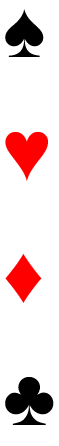 You open 1♥ partner bids 2♥ what do you bid now ? (pg 30 3.2)
Partner opens 1♠ what do you respond ? (pg 32 #1)
Concepts:
MBC Introduction to Bridge – Week 3:  Additional Resources
Review
Bidding game is where the big scores are made.  If you think you have a good chance then go for it; if it depends just how good partner is then ask her to decide (invite)
If there is a fit, responder can include distribution points and can then use a limit bid to provide partner with a limited point range for her hand
If there is a fit; opener should re-evaluate her hand by including any distribution points
What about distribution points for longer than promised trump suits ?
Any questions ?

Lets play some hands
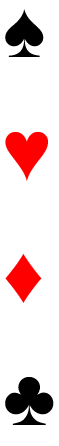 Additional Resources
Introduction to Bridge – Chapter 3
Bidding practice SAYC Bridge:  http://www.saycbridge.com/bid/
Bidding: The Language of Bidding by Paul Marston in Library
Peter Hollands Understanding Bidding https://www.youtube.com/watch?v=sC0_yxN1LGM
Points Schmoints – Sartaj Hans https://www.abf.com.au/teaching/speakers/SartajHansPoints_Schmoints.pdf
Bid and Made http://www.bidandmade.com/bridge_bid_and_play/Bridge_Bid_0012_Distribution_points.php
Concepts:
MBC Introduction to Bridge – Week 3 Review
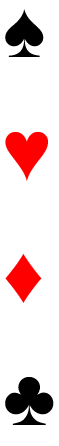 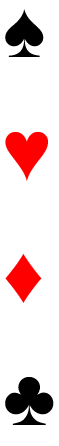 Concepts:
MBC Introduction to Bridge – Week 4:  Review of weeks 1 - 3
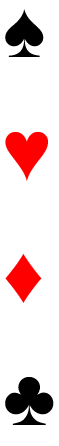 Concepts:
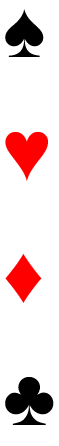 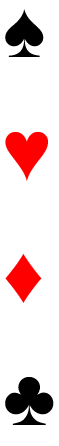 MBC Introduction to Bridge – Week 4:  Not all bids are born equal …
What a bid of a new suit promises partner will often vary greatly depending on which position makes the bid – review the following bids for each position
Concepts:
MBC Introduction to Bridge – Week 4:  Not all bids are born equal …
What a bid of a new suit promises partner will often vary greatly depending on which position makes the bid – review the following bids for each position
Concepts:
MBC Introduction to Bridge – Week 4:  How common IS game ?
Looking at 65,000 games played at the world bridge championships – 65% of contracts were played at game or above…
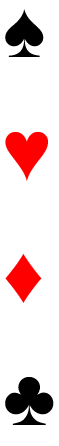 … looking at 240 games played at the clubhouse last Monday slightly less than 35% of contracts were game or above.   It is common to either not find a fit or not find the points for game.
Concepts:
MBC Introduction to Bridge – Week 5:  Overview
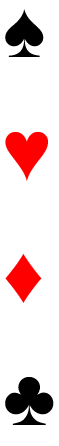 This week we look at Chapter 4 of the book – we broaden our bidding system to include the bid of a new suit by responder
We take a brief sidebar into suit shapes – and general concepts in how to bid them
Responder’s priorities in bidding a new suit at the 1-level
What to bid if we can support responder’s major suit
Based on our shape and our strength and responder’s bid, what to rebid next
What is a forcing bid
How would you bid these hands.  North is Dealer (see #3 not all bids are equal) :
MBC Introduction to Bridge – Week 5:  Responder’s Priorities
If opener bids a minor; or bids a major which you cant support ( < 3 of the suit) you should:
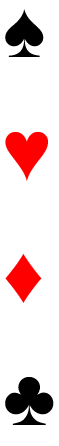 Partner opens 1♠ - what do you respond with these hands ? 
(pg 47. 4.3)
Opener should note that any new suit by responder (ex 1NT) does NOT limit responder’s hand. These bids are referred to as FORCING.  Opener MUST make another bid.
Concepts: Forcing Bid
MBC Introduction to Bridge – Week 5: Openers Rebid after Fit
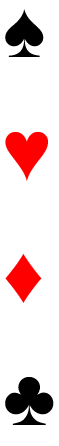 MBC Introduction to Bridge – Week 5: Openers Rebid after Fit
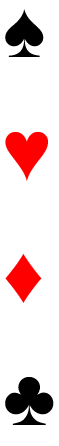 … pass 
MBC Introduction to Bridge – Week 5: Openers Rebid after Fit
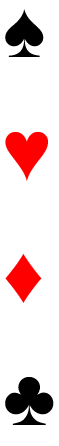 … pass
MBC Introduction to Bridge – Week 5: Openers Rebid after Fit
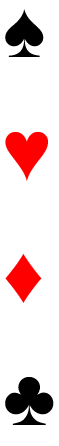 … ask partner how many points she has
MBC Introduction to Bridge – Week 5: Openers Rebid after Fit
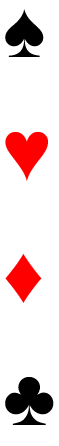 … good 17, go for game, otherwise ask ?
MBC Introduction to Bridge – Week 5: Openers Rebid after Fit
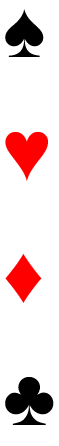 … game 
MBC Introduction to Bridge – Week 5: Openers Rebid after Fit
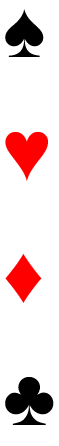 … game 
MBC Introduction to Bridge – Week 5:  Hand Shapes
Balanced hands:
No voids
No singletons
No more than one doubleton

Possible shapes:
4333; 4432 and 5332
Hands can be classified as 
Balanced; or
Unbalanced
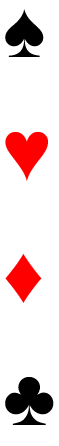 Unbalanced Hands 
fall into three categories:

Single suited hands (unbalanced and exactly one suit with 
four or more cards): Eg 6322; 6331; 7321 etc.
Two Suited Hands (unbalanced and exactly two suits with four or more cards): Eg 5422; 5432; 5521; 64xx; 65xx etc
Your hand shape determines your bidding – in particular your rebid options.
Balanced hands - No Trump
Unbalanced Single suited – rebid your long suit
Unbalanced Two suited – rebid your second suit
Unbalanced Three suited – a few options depending on partner’s bid (or sometimes opponents)
Three Suited Hand: 4441
Concepts: Forcing Bid
MBC Introduction to Bridge – Week 5:  Opener’s rebid
Evaluating Opener’s hand.  Just as responder can categorise her hand based on a point range, so can opener:
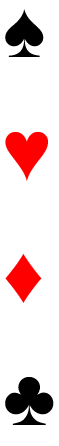 If opener can support responder’s major suit (4+) bid she should:
Immediately re-evaluate her total points (TP) including distribution points. Then
With minimum TP values: bid one more of the suit
With invitational TP values: jump a level in the suit
With maximum TP values: bid game in the suit
You open 1♦ and partner responds 1♠.  What do you bid now ?
Concepts: Forcing bid
MBC Introduction to Bridge – Week 5:  Opener’s Rebid
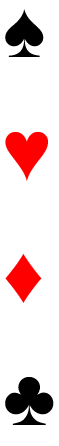 MBC Introduction to Bridge – Week 5:  Quizzes
You open 1♦ and partner responds 1♠.  What do you bid now ? 
(pg 43. 4.1)
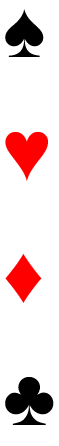 Partner opens 1♦ and you respond 1♥.  Partner rebids 2♣ - what do you bid now ?  (pg 44. 4.2)
Partner opens 1♠ - what do you respond with these hands ? 
(pg 47. 4.3)
Concepts:
MBC Introduction to Bridge – Week 5:  Quizzes
Partner opens 1♦ what do you respond ? 
(pg 48. #1)
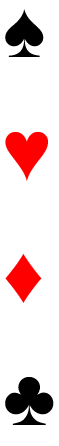 You open 1♥.  Partner responds 1NT - what do you bid now ? (pg 48. #3)
NB Bridge bidding standards change quickly – where once people wouldn’t open with less than 13 points, now people are opening with 12 or increasingly with 11.  When you use other resources, just be aware that the point ranges may differ to those recommended here.
Additional Resources
Introduction to Bridge – Chapter 4
Bidding practice SAYC Bridge:  http://www.saycbridge.com/bid/
Karen’s Bridge Library: https://kwbridge.com/basics.htm 
Counting Winners: https://www.bridgebears.com/bridge-card-game/declarerplay/count-winners.html
Concepts:
MBC Introduction to Bridge – Week 5 Review
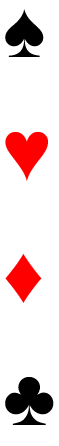 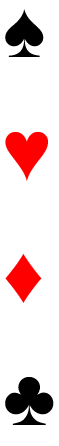 Concepts:
MBC Introduction to Bridge – Week 6:  Overview
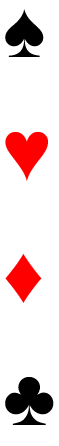 This week we look at Chapter 5 of the text - balanced hands: 
- how to open them
- how to respond
Concepts:
MBC Introduction to Bridge – Week 6:  Opening a NT
Balanced hands:
No voids
No singletons
No more than one doubleton

Possible shapes:
4333; 4432 and 5332
Opening with a balanced hand (why so many bids ?) :
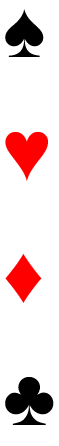 Concepts:
MBC Introduction to Bridge – Week 6:  Opening a NT
Balanced hands:
No voids
No singletons
No more than one doubleton

Possible shapes:
4333; 4432 and 5332
Opening with a balanced hand (why so many bids ?) :
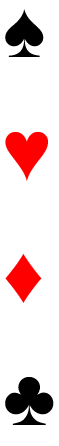 What do you open with these hands 
(pg 55. 5.1)
Any questions ?
Concepts:
MBC Introduction to Bridge – Week 6:  Respond NT
Balanced hands:
No voids
No singletons
No more than one doubleton

Possible shapes:
4333; 4432 and 5332
Opening with a balanced hand (why so many bids ?) :
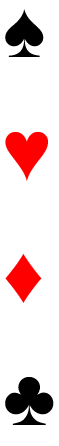 What do you open with these hands 
(pg 55. 5.1)
Any questions ?
Concepts:
MBC Introduction to Bridge – Week 6:  Quizzes
Responding to opener’s 1NT opening call (15-17 HCP) with a balanced hand:
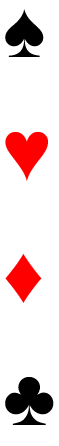 Partner opens 1NT how do you respond with these hands? 
(pg 57. 5.2)
Partner opens 1♣, you bid 1♥ and partner rebids 1NT.  What do you bid now? 
(pg 60 #3)
Concepts:
MBC Introduction to Bridge – Week 6:  Overview
1 Or lowest biddable NT
MBC Introduction to Bridge – Week 6:  Review
Any questions ?

Lets play some hands
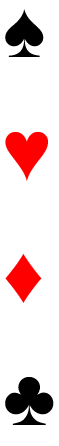 Additional Resources
Introduction to Bridge – Chapter 5
All About No Trumps by Paul Marston – in library.
No Trump Strategy: https://www.youtube.com/watch?v=Qqfrs3LcWhc
How Not to play No Trumps by Tony Staw: https://www.youtube.com/watch?v=3V5f5eOmbws
Concepts:
MBC Introduction to Bridge – Week 6 Review
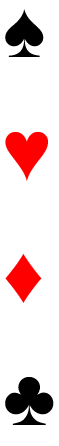 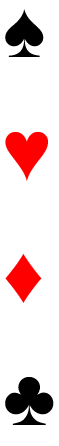 Concepts:
MBC Introduction to Bridge – Week 7:  Overview
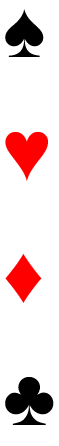 This week we look at chapter 6 of the book - we talk about the overcaller
- Takeout Doubles
- open a bit lighter
Concepts: Double; Takeout Double
MBC Introduction to Bridge – Week 7:  Takeout Doubles
Takeout Doubles
- declarer opens and you have opening pts and support for other suits (usu shortage in their bid suit); but no other legal bid (ie no five card suit or insufficient HCP for 1NT)
- advancer bids her longest suit (you can assume a fit – and thus may include distribution points)
- in almost all cases, advancer must make a bid (unless opponents make an intervening bid)  – if your strongest suit is the opponents suit – then 1NT may be the best response
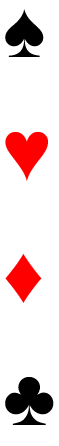 Opponents open 1♦, partner doubles.  What do you bid ? (pg 71 6.1)
Doubler’s rebid
- when you double, you ask partner to choose the suit and contract.  You should NOT rebid unless you have significant values (16+ HCP) 
Overcaller can choose between passing, doubling or overcalling
Concepts: Double; Takeout Double
MBC Introduction to Bridge – Week 7:  Overcall or Double
Overcall or double ? Opponent opens 1♥ – what do you do? (pg 73. 6.2)
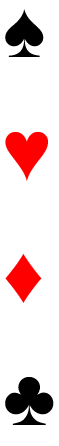 To overcall opponents opening bid with 1NT, you still need 15-17 HCP, but you also need a stopper in the opponents bid suit(s)
- a stopper is an honour card with enough support cards that it can stop the opponents run of the suit
The player on your right opens 1♦ – what do you do? (pg 77. #1)
Concepts: stopper
MBC Introduction to Bridge – Week 7:  Quizzes
On your left, 1♠, partner doubles, pass on your right.  What do you bid? 
(pg 77. #2)
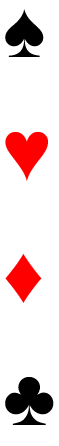 On your left, 1♥, partner doubles, pass on your right.  What do you bid? 
(pg 77. #3)
Concepts:
MBC Introduction to Bridge – Week 7:  Questions ?
Any questions ?

Lets play some hands
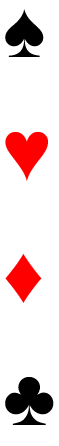 Additional Resources
Introduction to Bridge – Chapter 6.  
Very good info about takeout doubles: https://www.bridgebears.com/bridge-card-game/bidding/doubles.html
Oasis Bridge – takeout double: https://www.youtube.com/watch?v=GvNzaV6x_x4
Oasis Bridge – response to t/o double: https://www.youtube.com/watch?v=HsJbaJTqdmw
Concepts:
MBC Introduction to Bridge – Week 7 Review
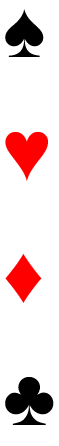 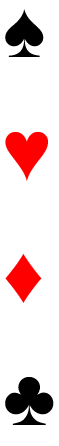 Concepts:
MBC Introduction to Bridge – Week 8:  Overview
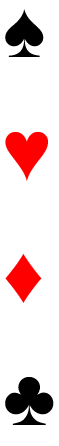 This week we look at the Appendix of the book – and broaden our bidding system further
- Opening 2 bids
- Advanced responses to a no trump opening by partner
- Artificial bids
Concepts:
MBC Introduction to Bridge – Week 8:  No Trumps Transfers
If partner opens with a No Trump and you have a 5+ card major, you should use a special artificial bid called a transfer to tell your partner about your long major.  In short, you will bid the suit one BELOW your major.  So with 5+ hearts, bid diamonds and with 5+ spades bid hearts.  Partner then bids your suit.

The reason to do this is so that the strong hand (the no trump hand) remains hidden from your opponents. 

NB: the LESS points you have the more important to transfer
NBB: you may only bid a transfer bid if RHO passes. (system is OFF after interference).
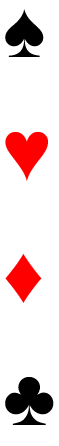 How would you bid these hands (North is opener) …
Concepts: Transfers.
MBC Introduction to Bridge – Week 8:  No Trumps Simple Stayman
If partner opens a No Trump and you have 
8+ HCP (for 1 NT; 4+ HCP for 2NT opening)
A 4 card heart suit and/or a 4 card spade suit;
Some shape in your hand (ie don’t use stayman if you are 4333)
You can explore for a major suit fit by using Stayman


NOTE: you may only bid Stayman if RHO passes. (system is OFF after interference).
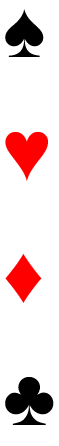 How would you bid these hands (North is opener) …
Concepts: Simple Stayman.
MBC Introduction to Bridge – Week 8:  Strong 2 Openings
There are two bids reserved for opener when she has a really strong hand with lots of points:
2NT shows 20-21 HCP and a balanced hand
2♣ shows 20+ HCP.  Note if you have a balanced hand and 22+ points, bid 2♣ and then rebid No Trumps.  An opening 2♣ is an example of an artificial bid.  
2♣ is game forcing
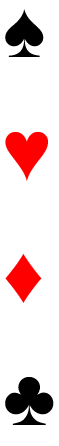 Responses to 2NT
Responses to 2♣
Opener’s Rebid
- With a balanced hand and 22-23 pts bid No Trumps; otherwise bid suit
Opener’s Rebid
- Transfers and stayman are discussed later in this chapter
Concepts: Opening 2C and 2NT; artificial bids.
MBC Introduction to Bridge – Week 8:  Weak 2 Openings
The three remaining two level openings all show a weak hand with a long suit:
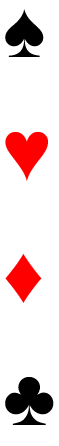 Initially you may want to have at least two honours in the weak suit; but more commonly nowadays that is not expected.  If you are vulnerable – you should err on the high side of the HCP range (eg 9 or 10 HCP).
Any questions ?   Lets play some cards 
Additional Resources
Introduction to Bridge – Appendix.  
Karen’s Bridge: https://kwbridge.com/weak2.htm
Oasis Bridge – Weak Two opening bids: https://www.youtube.com/watch?v=4G4P2wicryg
Bridget Rampton– 2 club opening: https://www.youtube.com/watch?v=oho_3d5_L5I (volume is a bit low)
Peter Hollands – how to play Stayman: https://www.youtube.com/watch?v=oho_3d5_L5I
Peter Hollands – Learn to play Transfers: https://www.youtube.com/watch?v=C4YdTpepLdw
Concepts: Weak twos
MBC Introduction to Bridge – Week 8 Review
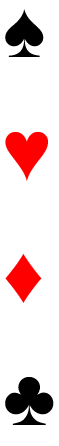 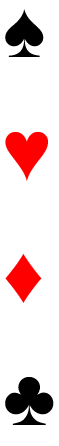 Concepts:
MBC Introduction to Bridge – About
This document created on behalf of the Mollymook Bridge Club based on Paul Marston’s Introduction to Bridge

A copy of this document (PPT), a printer friendly PDF version of same, hand records for each lesson and a first draft bidding reference sheet are all available from this google drive https://drive.google.com/drive/folders/1v3RxI6e_svNGvfk_ZeUABEvYT7a9-zob?usp=drive_link
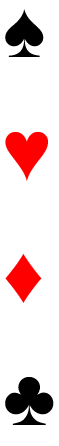 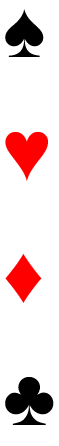 MBC Introduction to Bridge – Declarer: Preserve your Entries
You are South, in  3NT.  West leads the ♣Q.  Plan the play
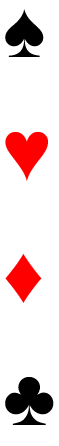 Concepts: Transfers.
MBC Introduction to Bridge – Declarer: Hold Up Play
You are South, in  3NT.  West leads the ♣5 to East’s ♣K.  Plan the play
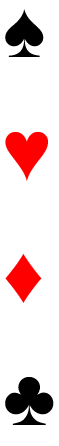 Concepts: Transfers.
MBC Introduction to Bridge – Defender: Lead THROUGH strength
You are West defending against 4 ♥ by South.  You won the first trick with your A♦  What do you play now
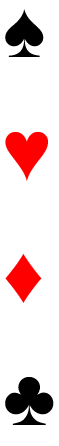 Concepts: Transfers.
MBC Introduction to Bridge – Defender: Lead TO weakness
You are West defending against 4 ♥ by South.  You won the first trick with your A♦  What do you play now
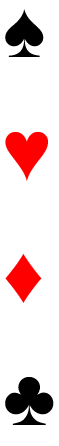 Concepts: Transfers.
MBC Introduction to Bridge – Defender: Doubleton
You are West defending against 4 ♥ by South.  Your partner bid diamonds.  Which card do you lead ?
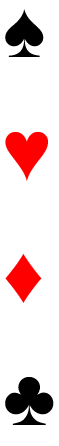 Concepts: Transfers.
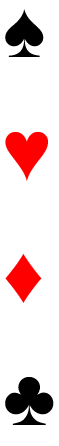 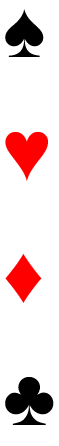 Responder’s bids with fit
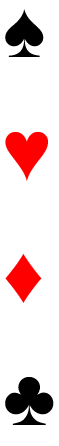 Opener’s Hand Strength
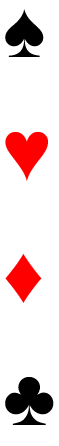